SERVICIOS DE SALUD DE SINALOA 
LOGO OFICIAL
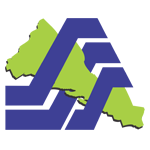 5 CM
5 CM
*-LOGO BORDADO 7 CENTIMETROS BAJO HOMBRO LADO IZQUIERDO